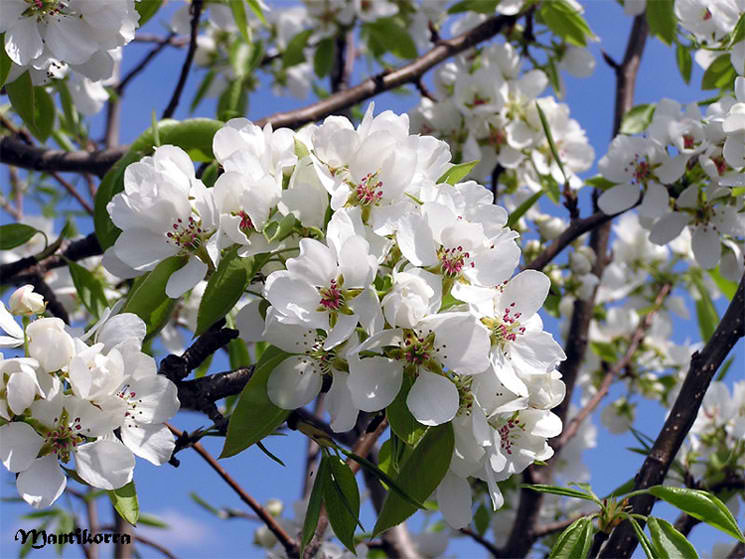 Вечный Огонь Славы        в г. Иркутске
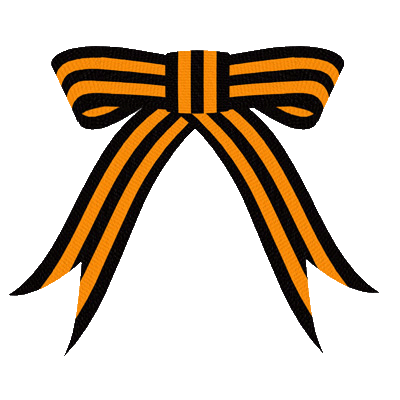 В канун празднования 30-летия Победы в Иркутске было решено воздвигнуть мемориальный комплекс «Иркутяне в Великой Отечественной войне 1941 - 1945 годов».
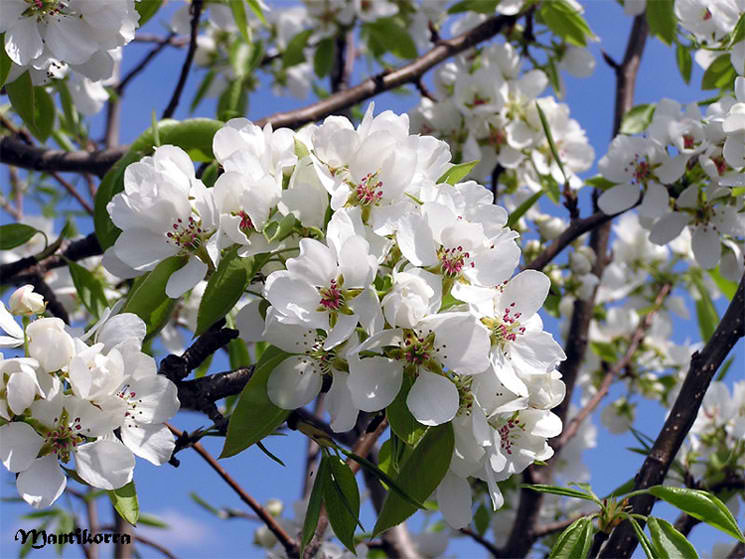 Открытие мемориала
8 мая 1975 года         на площади мемориального комплекса                   Н. В. Банниковым                
был зажжён Вечный Огонь Славы в память о воинах-иркутянах, погибших на фронтах Великой Отечественной войны
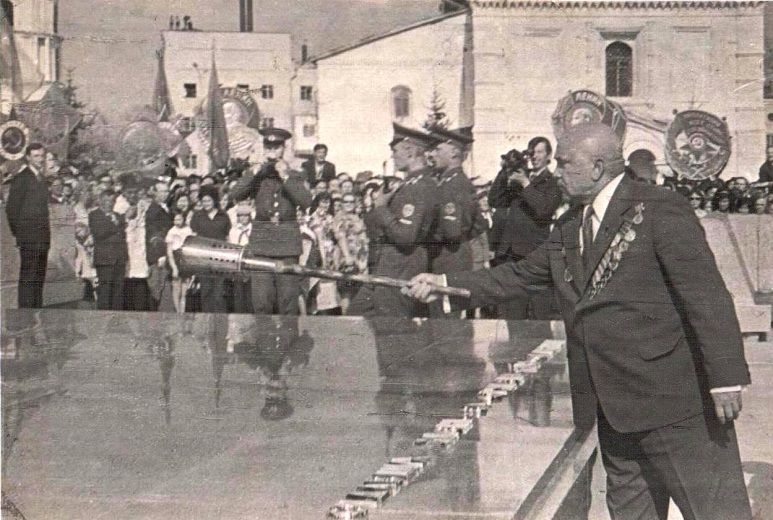 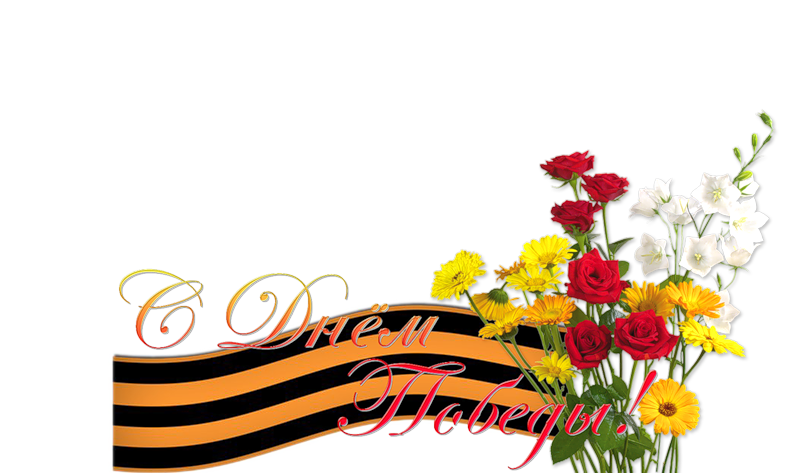 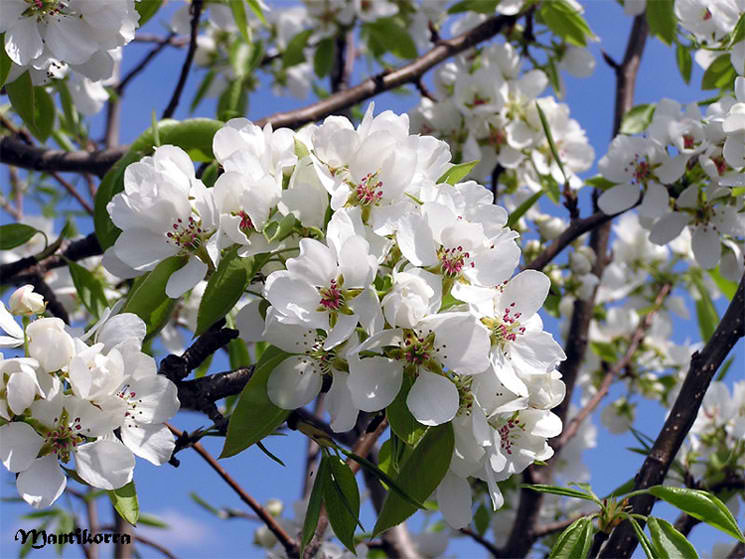 Вечный Огонь Славы  в г. Иркутске
Авторами мемориального комплекса выступили главный архитектор города                Владлен  Федорин,  автором эпитафий мемориала стал иркутский поэт    Марк Сергеев.
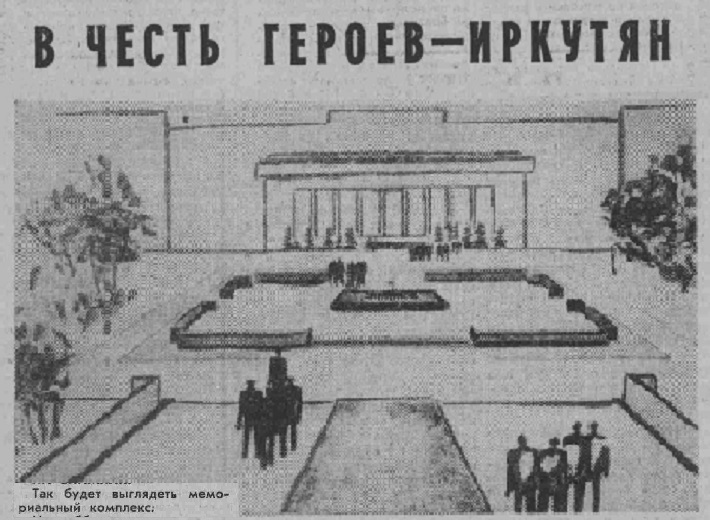 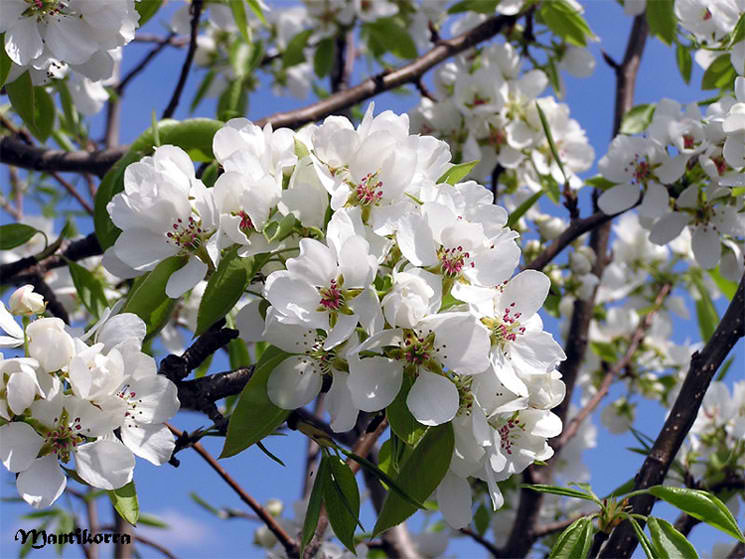 За священной землёй и Вечным Огнём в Москву
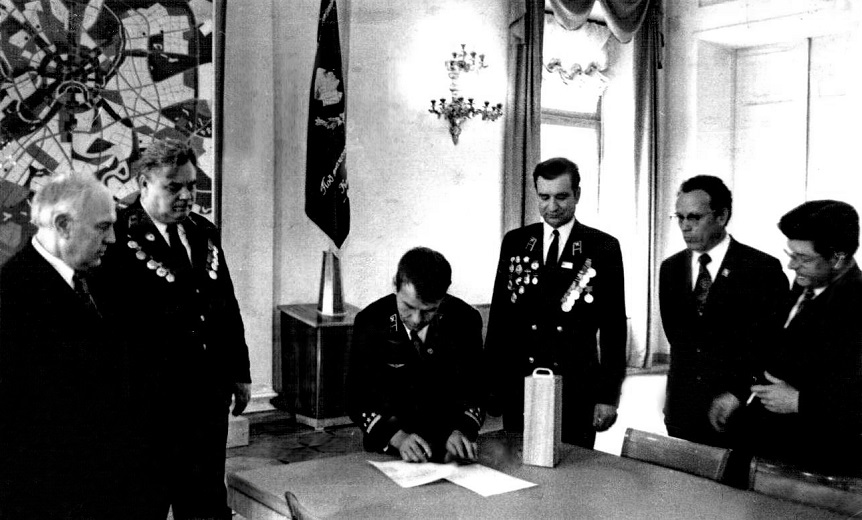 29 апреля 1975 года иркутянам была передана священная земля с братской могилы на 40 километре Ленинградского шоссе. Жребий взять Вечный огонь с могилы Неизвестного солдата в Александровском парке выпал Александру Троицкому.
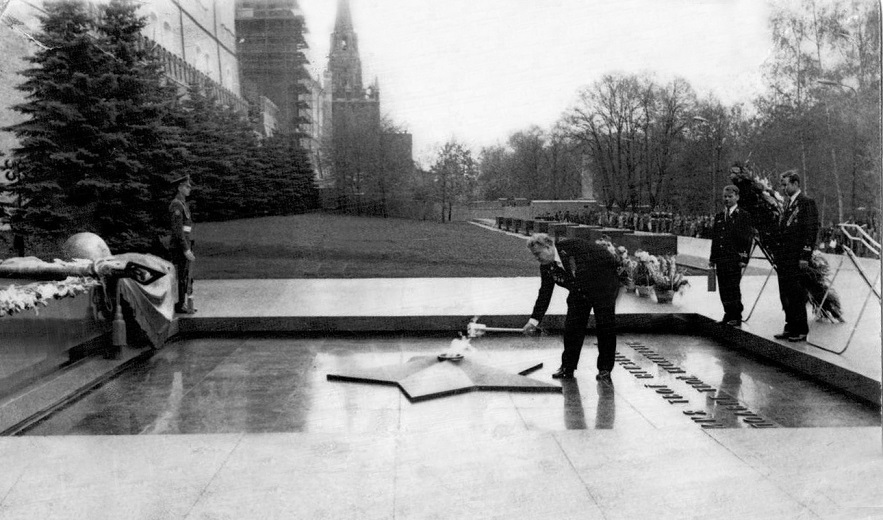 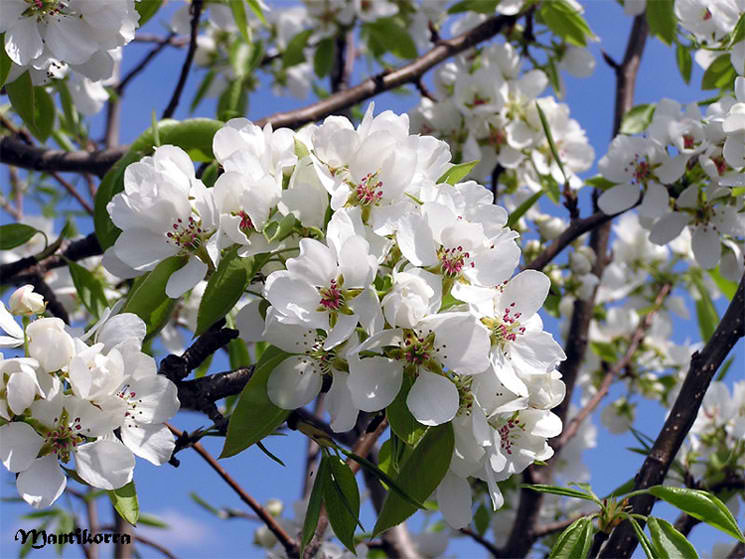 Открытие Мемориала Славы
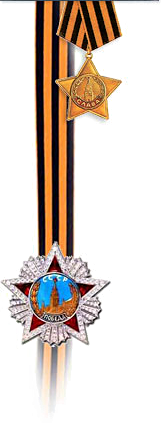 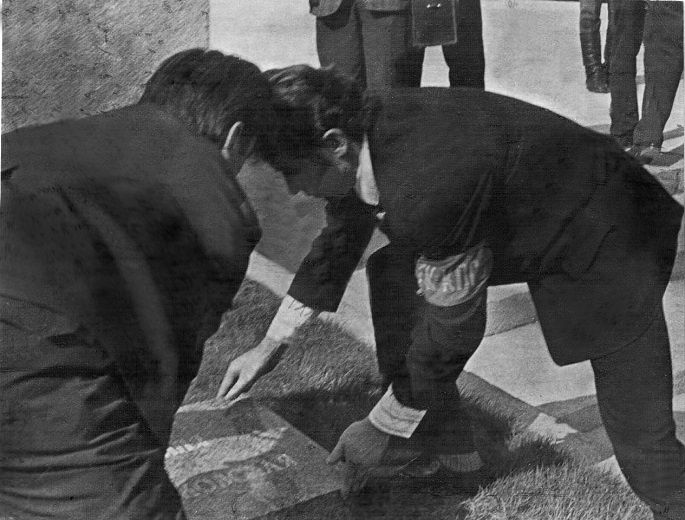 Капсула со Священной землёй
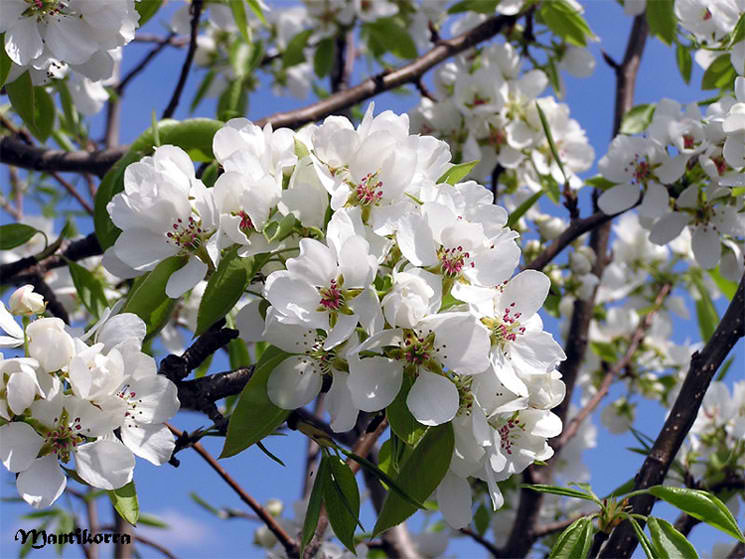 установление почетного  комсомольско-пионерского Поста  №1.
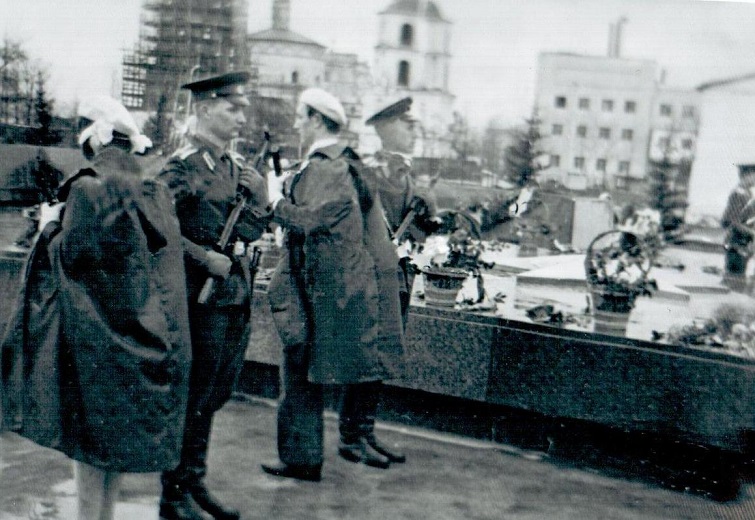 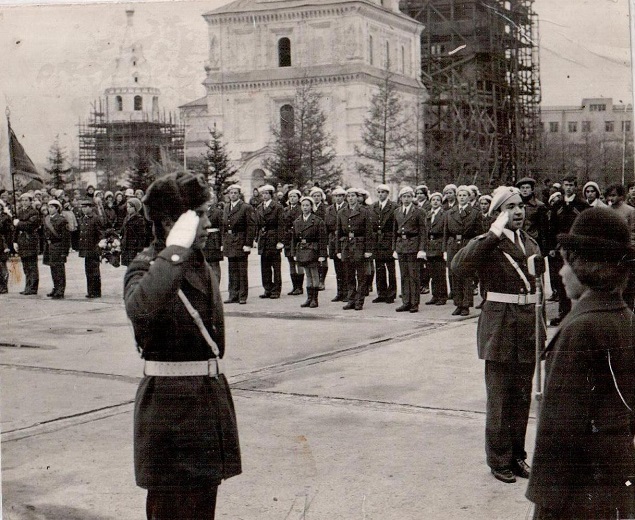 Право первыми заступить на почетную вахту было предоставлено учащимся школы № 39
Знаменательные даты поста № 1
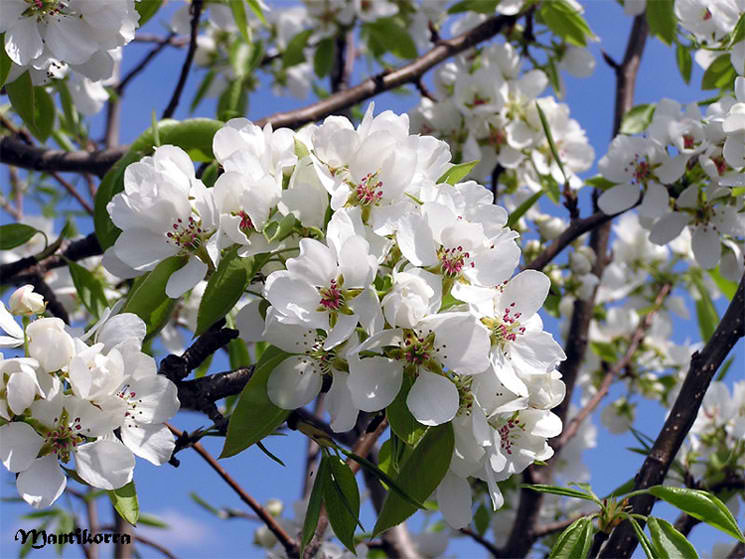 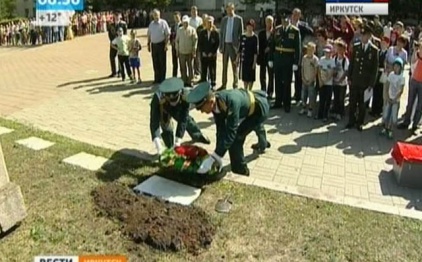 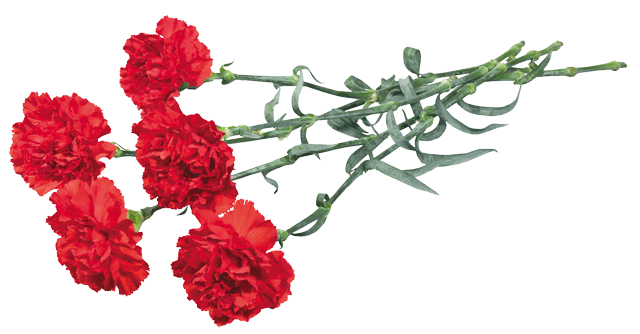 9 мая 1978 года на торжественном митинге у мемориала состоялась церемония закладки капсул со священной землей.
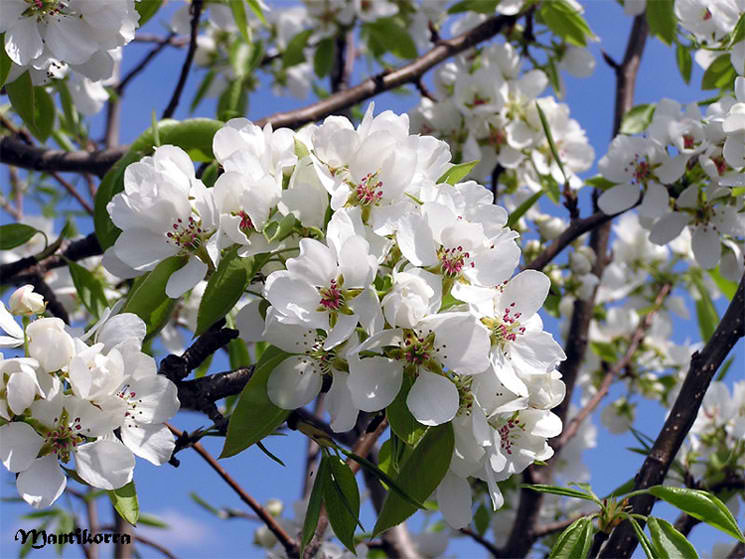 Иркутский Пост №1 - единственный в России, который за десятилетия своего существования ни разу не закрывался.
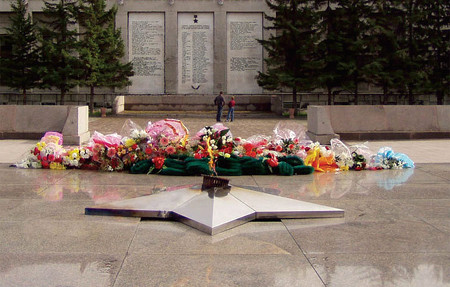 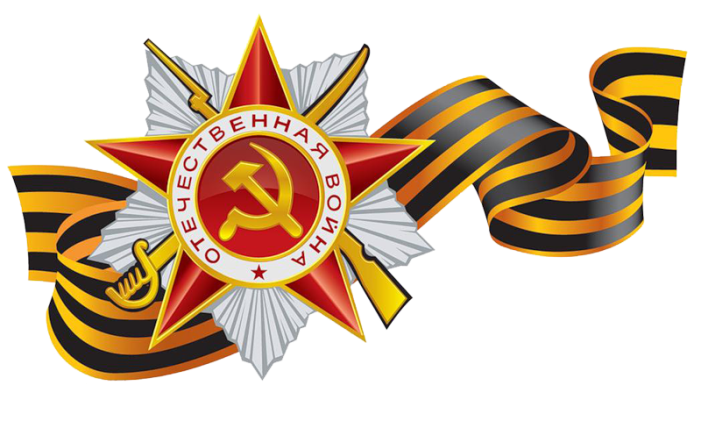 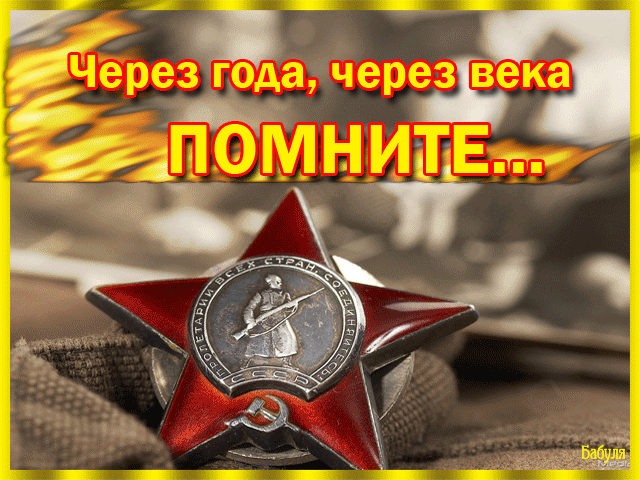